РЕЗУЛЬТАТЫ РАБОТЫ ШЕСТОЙ ФОЛЬКЛОРНО-ЭТНОГРАФИЧЕСКОЙ ЭКСПЕДИЦИИ «СОХРАНЕНИЕ НАРОДНОЙ КУЛЬТУРЫ КУБАНИ»
Исследование выполнено при поддержке Российского фонда фундаментальных исследований по региональному конкурсу «Северный Кавказ: традиции и современность»
 в 2019 году (проект № 19-412-230006 р_а)

2019 год
СОСТАВ ЭКСПЕДИЦИИ
Руководитель проекта:
Жиганова Светлана Александровна, кандидат искусствоведения, доцент, заместитель декана по научной работе факультета народной культуры ФГБОУ ВО «Краснодарский государственный институт культуры»

Исполнители проекта:
Бердюгина Вера Андреевна, старший преподаватель кафедры народного декоративно-прикладного творчества
Луговская Яна Николаевна,  4 курса кафедры сольного и хорового народного пения факультета народной культуры
Тумасян Сусанна Васильевна, кандидат педагогических наук, старший преподаватель кафедры народного декоративно-прикладного творчества
СРОКИ ПРОВЕДЕНИЯ ЭКСПЕДИЦИИ
22 - 28 сентября 2019 г. Северский район Краснодарского края
(станицы Северская, Азовская, Смоленская, Новодмитриевская, Крепостная, село  Львовское, хутор Стефановский, поселки городского типа Ильский, Черноморский, Афипский)
МАТЕРИАЛЬНАЯ КУЛЬТУРА СЕВЕРСКОГО РАЙОНА КРАСНОДАРСКОГО КРАЯ Карта Северского района
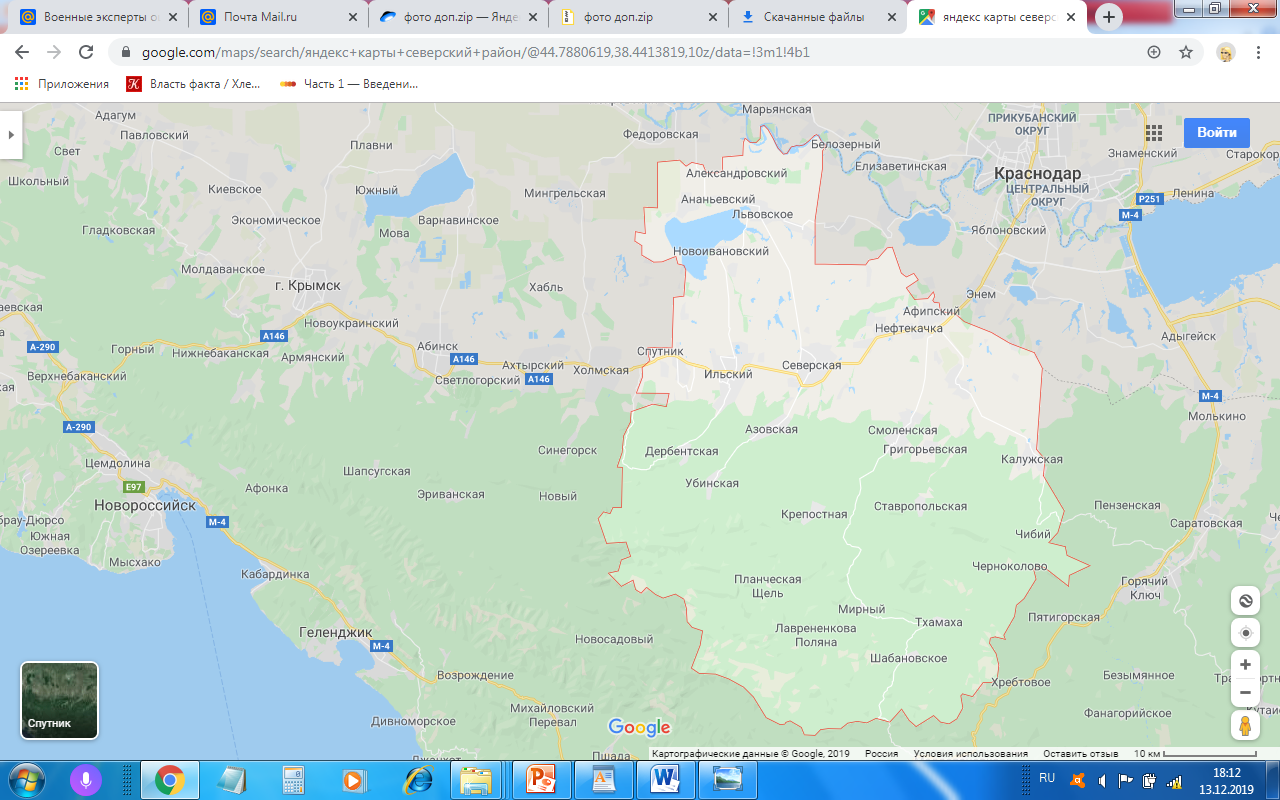 Карта Северского района
МАТЕРИАЛЬНАЯ КУЛЬТУРА СЕВЕРСКОГО РАЙОНА КРАСНОДАРСКОГО КРАЯ Историко-краеведческий музей станицы Северской
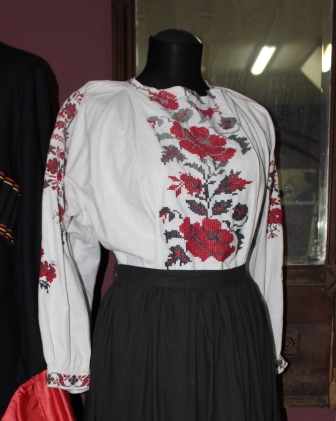 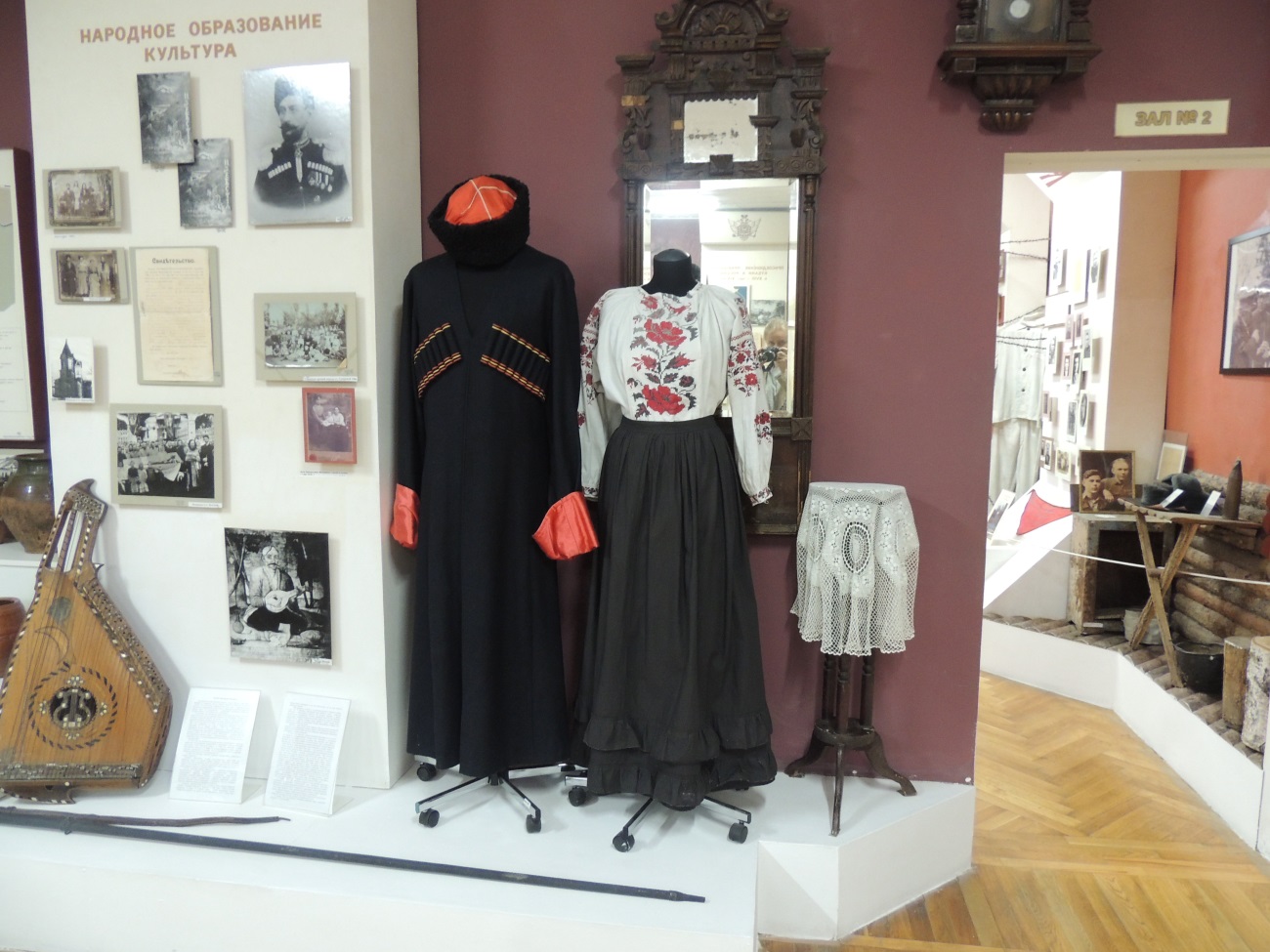 Традиционный костюм кубанского казака. Реконструкция.  
Традиционный костюм кубанской казачки. Рубаха и юбка к. XIX - н. XX вв.
МАТЕРИАЛЬНАЯ КУЛЬТУРА СЕВЕРСКОГО РАЙОНА КРАСНОДАРСКОГО КРАЯ Историко-краеведческий музей станицы Северской
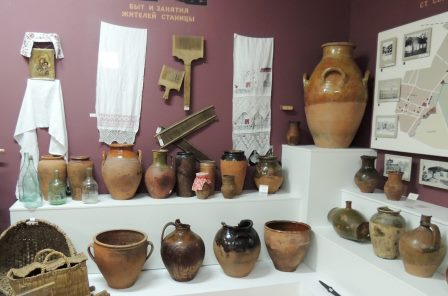 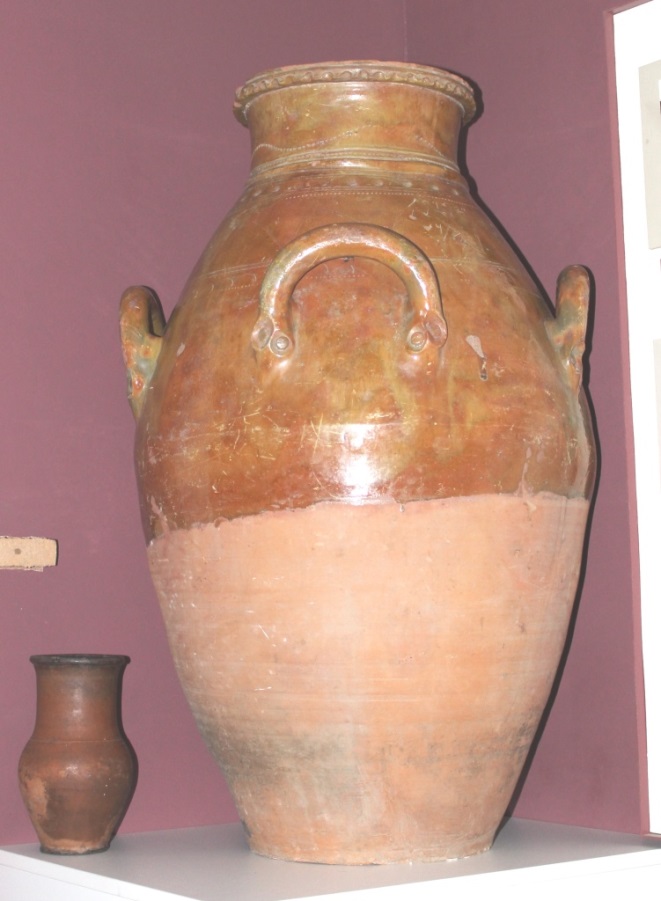 Коллекция керамических изделий к. XIX - н. XX вв.
МАТЕРИАЛЬНАЯ КУЛЬТУРА СЕВЕРСКОГО РАЙОНА КРАСНОДАРСКОГО КРАЯ Историко-краеведческий музей станицы Северской
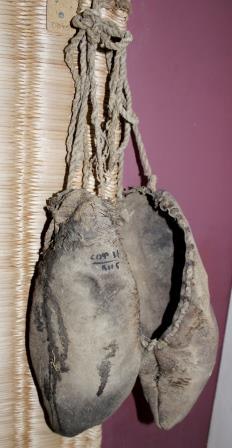 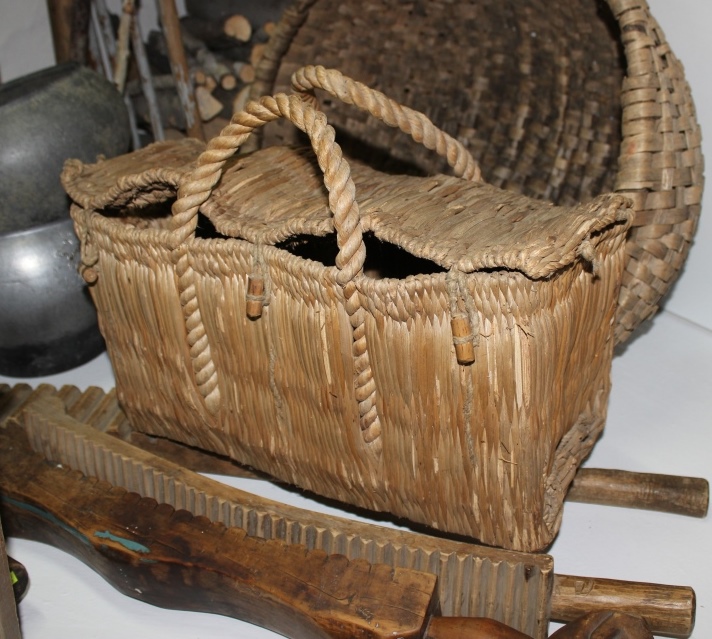 Постолы. Кожа
Кошелка
Постолы. Кожа
МАТЕРИАЛЬНАЯ КУЛЬТУРА СЕВЕРСКОГО РАЙОНА КРАСНОДАРСКОГО КРАЯ Историко-краеведческий музей станицы Северской
Интервью с Киселевой Валентиной Алексеевной
 краеведом Северского района
МАТЕРИАЛЬНАЯ КУЛЬТУРА СЕВЕРСКОГО РАЙОНА КРАСНОДАРСКОГО КРАЯ Музейная комната сельского дома культуры села Львовского   Северского района Краснодарского края
Экспозиция музейной комнаты сельского дома культуры села Львовского                              Северского района Краснодарского края
МАТЕРИАЛЬНАЯ КУЛЬТУРА СЕВЕРСКОГО РАЙОНА КРАСНОДАРСКОГО КРАЯ Музейная комната сельского дома культуры села Львовского   Северского района Краснодарского края
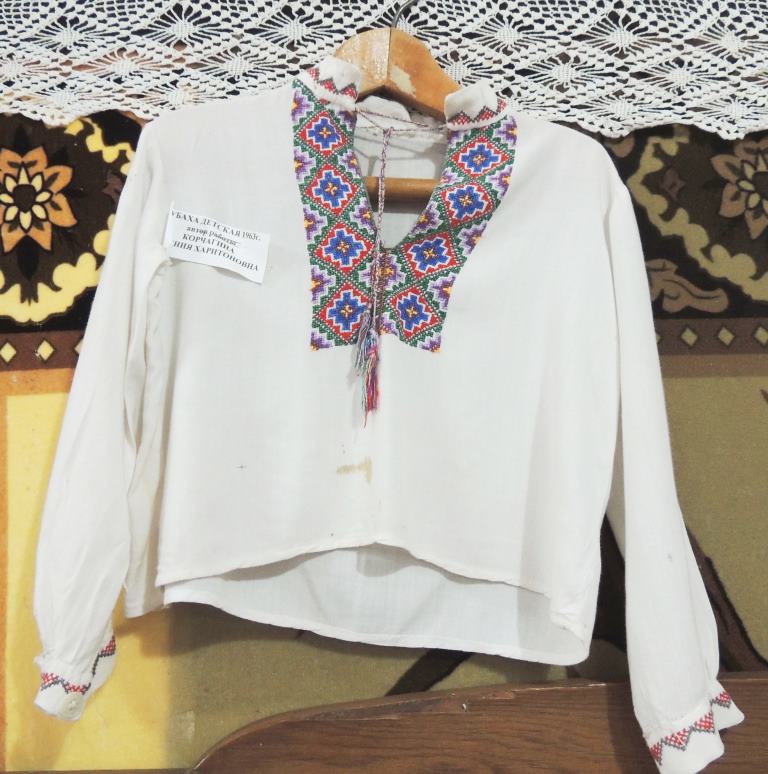 Фрагмент рушника. Вышивка крестом
Детская рубаха. Вышивка крестом.
60-е гг. XX века
МАТЕРИАЛЬНАЯ КУЛЬТУРА СЕВЕРСКОГО РАЙОНА КРАСНОДАРСКОГО КРАЯ Музейная комната сельского дома культуры села Львовского   Северского района Краснодарского края
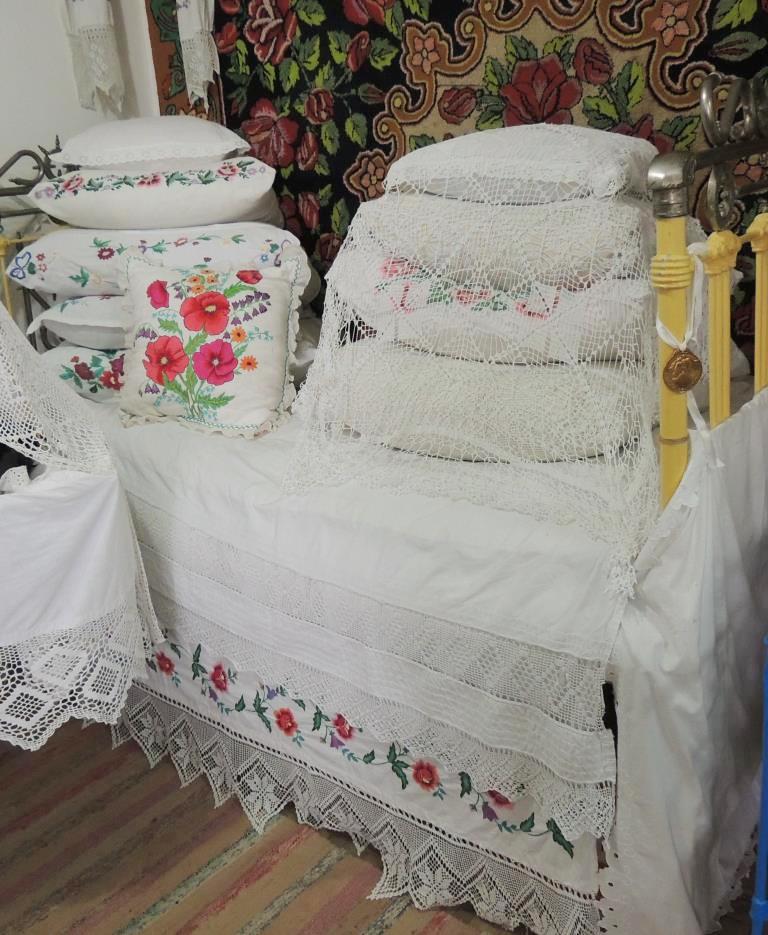 "Колыска" (детская колыбель)
Убранство кровати
МАТЕРИАЛЬНАЯ КУЛЬТУРА СЕВЕРСКОГО РАЙОНА КРАСНОДАРСКОГО КРАЯ Музейная комната сельского дома культуры села Львовского   Северского района Краснодарского края
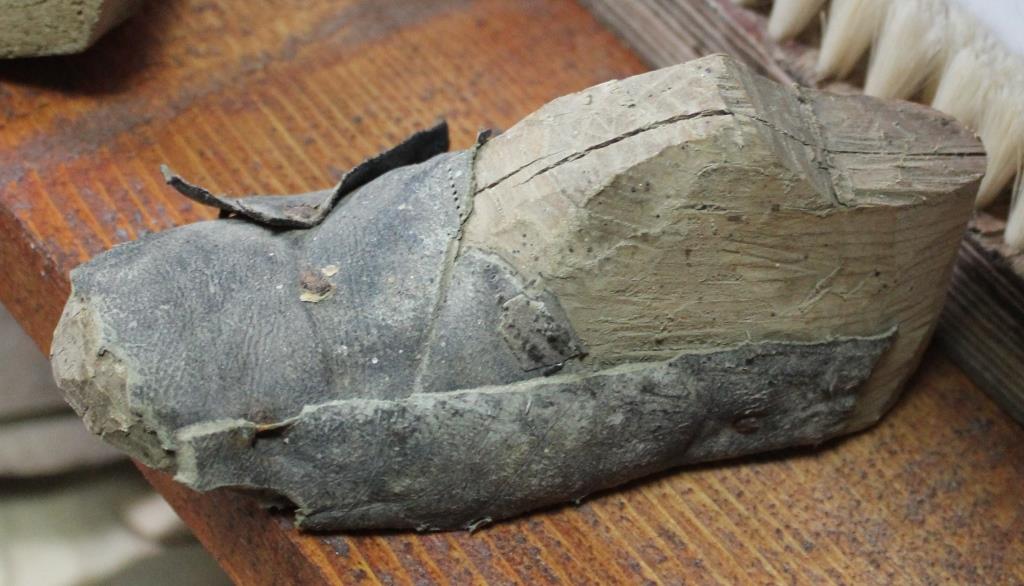 Колодки (деревянные формы для изготовления обуви, 
имитирующие человеческую стопу)
МАТЕРИАЛЬНАЯ КУЛЬТУРА СЕВЕРСКОГО РАЙОНА КРАСНОДАРСКОГО КРАЯ Музейная комната сельского дома культуры села Львовского   Северского района Краснодарского края
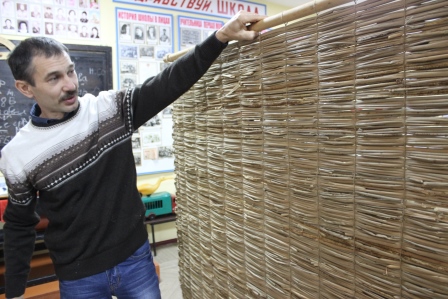 Мастер по плетению из растительных материалов Белоусов Сергей Васильевич рассказывает об использовании в хозяйстве станичников матов, плетеных из рогоза
(с. Львовское Северского района Краснодарского края)
МАТЕРИАЛЬНАЯ КУЛЬТУРА СЕВЕРСКОГО РАЙОНА КРАСНОДАРСКОГО КРАЯ Музейная комната Муниципального бюджетного учреждения культуры «Азовская централизованная клубная система»
Вязаная скатерть
МАТЕРИАЛЬНАЯ КУЛЬТУРА СЕВЕРСКОГО РАЙОНА КРАСНОДАРСКОГО КРАЯ
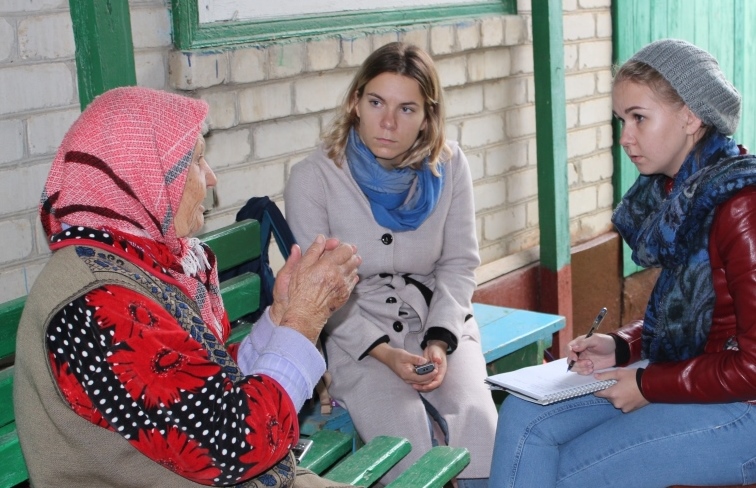 Интервью с Побегаевой Е.И.
ст. Крепостная
Интервью с Шамрай М.Н.
 с. Львовское
ФОЛЬКЛОРНЫЕ КОЛЛЕКТИВЫ СЕВЕРСКОГО РАЙОНА КРАСНОДАРСКОГО КРАЯ
Народный самодеятельный хор ветеранов "Русская песня" пгт.Ильский
ФОЛЬКЛОРНЫЕ КОЛЛЕКТИВЫ СЕВЕРСКОГО РАЙОНА КРАСНОДАРСКОГО КРАЯ
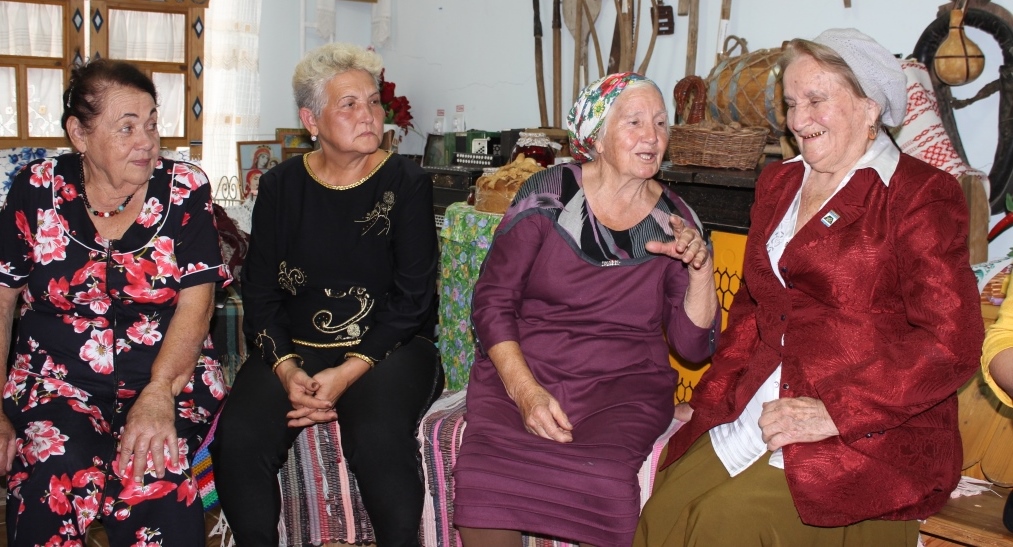 Фольклорный ансамбль "Тополына" ст.Азовская
ФОЛЬКЛОРНЫЕ КОЛЛЕКТИВЫ СЕВЕРСКОГО РАЙОНА КРАСНОДАРСКОГО КРАЯ
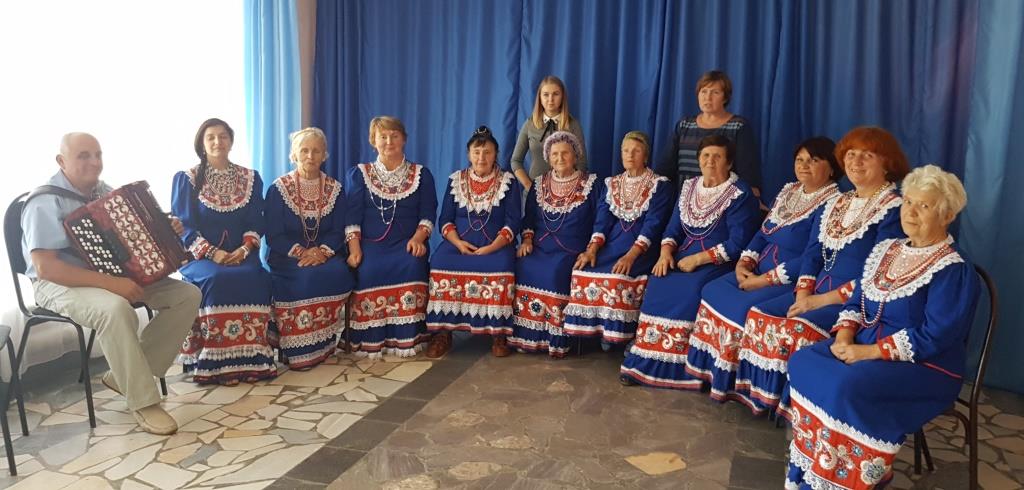 Фольклорный ансамбль "Тополына" ст.Азовская
ФОЛЬКЛОРНЫЕ КОЛЛЕКТИВЫ СЕВЕРСКОГО РАЙОНА КРАСНОДАРСКОГО КРАЯ
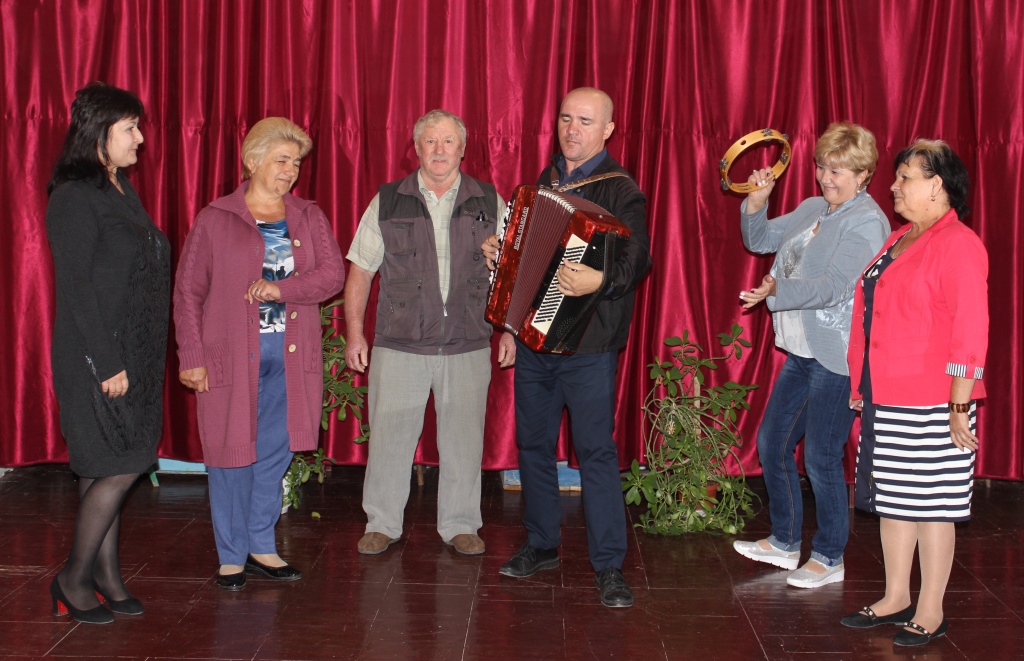 Народный самодеятельный вокальный коллектив "Горлица" ст. Новодмитриевская